ГІГІЄНА ФІЗИЧНОГО ВИХОВАННЯ ТА СПОРТУ
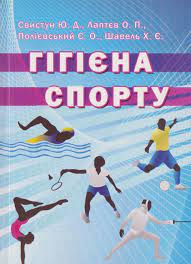 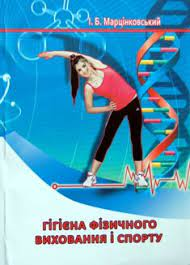 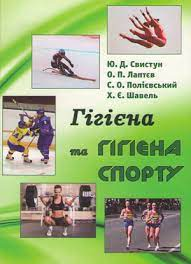 Слово «гігієна» походить від грец. «hygieinos», що перекладається як «та, що приносить здоров’я».
Історія виникнення цієї назви пов’язана з древньогрецькою легендою про Асклепія (Ескулапа) – сина бога Cонця – Аполлона. 
З дитинства Асклепій був слабкою і хворобливою дитиною. Батько Асклепія, бог Сонця Аполлон, який сам займався лікуванням, вирішив поселити його у Сонячній долині під наглядом кентаврів. Вони вилікували його від усіх недуг. Зміцнившись духом і тілом, Асклепій і сам почав лікувати людей, ставши богом лікарського мистецтва. Був народжений смертним, але за високе лікарське мистецтво отримав безсмертя. Обвитий змією жезл Асклепія використовується як медичний символ. 
У цьому йому допомагали його діти - сини Махаон і Подалірій (лікували травми і захворювання героїв Троянської війни), і дочки - Гігієя («здоров'я»), Іасо («лікування») і Панацея («зцілення»). Панацея допомагала лікувати, а Гігієя, за віруваннями стародавніх греків, була богинею здоров'я і прагнула запобігати виникненню захворювань. 
І ось від імені однієї з дочок Ескулапа (Гігієї) - і виникла назва профілактичної науки – гігієна.
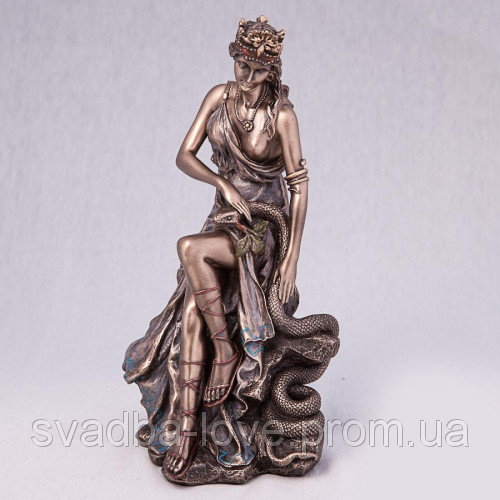 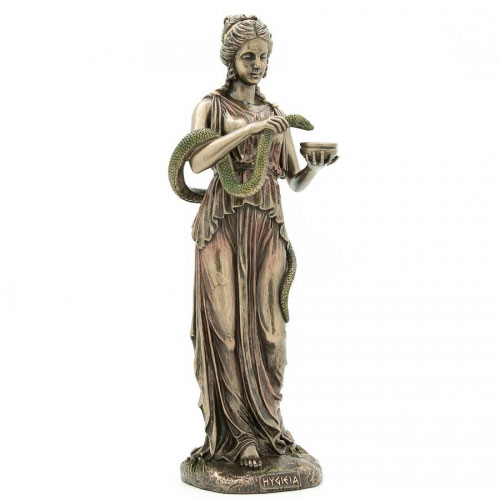 Старша дочка бога лікування Гігієя – богиня здоров'я.
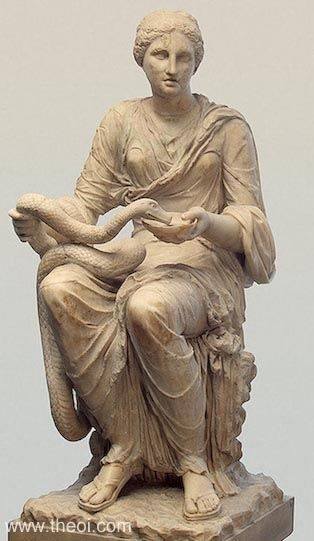 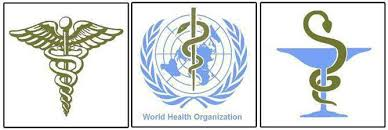 Символи чаші і змії стали міжнародними атрибутами медицини і фармації. Посудину Гігієї можна зустріти в будь-якій аптеці і лікарні.
Основними завданнями вивчення дисципліни «ГІГІЄНА ФІЗИЧНОГО ВИХОВАННЯ ТА СПОРТУ» є:
1. ознайомитися із науково-обґрунтованими санітарно-гігієнічними вимогами до чинників зовнішнього середовища, розміщення, планування та утримання спортивних споруд; 
2. навчитися використовувати знання основ санітарного законодавства для раціональної організації тренувального процесу, проведенні змагань; 
3. зрозуміти важливість раціонального харчування для збереження здоров’я осіб, що займаються фізичною культурою та спортом; 
4. набути умінь використовувати засвоєні знання при складанні плану гігієнічного забезпечення тренувального процесу та  учбово-тренувальних занять з урахування віку та статі.
У результаті вивчення навчальної дисципліни студент повинен набути таких результатів навчання:
Знати: 
Вплив на організм людей різного віку заняття фізичною культурою та спортом;
Гігієнічні засоби, що підвищити ефективність тренувального процесу;
Науково обґрунтовані санітарно-гігієнічні вимоги до чинників зовнішнього середовища, розміщення, планування та утримання спортивних споруд;
Основні принципи використання природніх факторыв для зміцнення здоров’я та досягнення високих спортивних результатів.
Вміти: 
Складати план гігієнічного забезпечення тренувального процесу, навчально-тренувальних занять;
Оцінювати санітарно-гігієнічний стан спортивних споруд;
Складати і оцінювати харчовий раціон спортсмена з урахуванням виду спорту, віку та статі спортсмена.
СТРУКТУРА КУРСУ
Змістовий модуль 1.  Теоретичні  та практичні основи гігієни та гігієни фізвиховання та спорту.
Тема 1. Гігієна як основа профілактики зазахворювань та здорового способу життя.
Змістовий модуль 2. Основи гігієни спортивних споруд
Тема 2. Основи комунальної гігієни.
Тема 3. Основи гігієни спортивних споруд.
Змістовий модуль 3. Гігієнічна система підготовки спортсменів. 
Тема 4. Екогігієна фізичної культури та спорту.
Тема 5. Хроногігієна спорту.
Тема 6. Гігієнічні вимоги до структури, змісту і дозування навантажень під час занять великим спортом.
Тема 7. Гігієнічна характеристика окремих видів спорту.
Змістовий модуль 4. Основи раціонального харчування спортсменів
Тема 8. Харчування спортсменів.